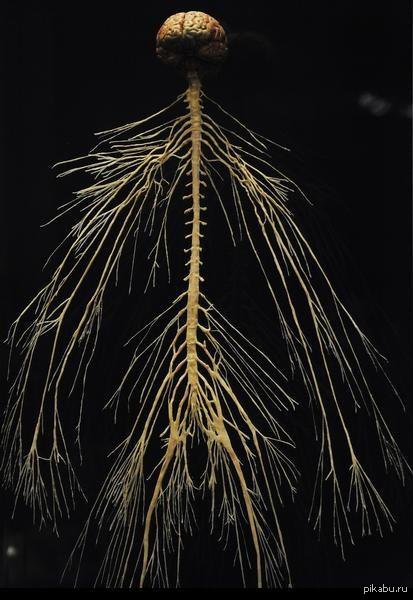 Тема: Загальна анатомія периферичної нервової системи
План:
Загальна будова периферичної нервової системи. Будова нерва.
Види нервових волокон, їх будова. 
Властивості нервових волокон, закони проведення збудження по нервових волокнах.
Класифікація нервів.
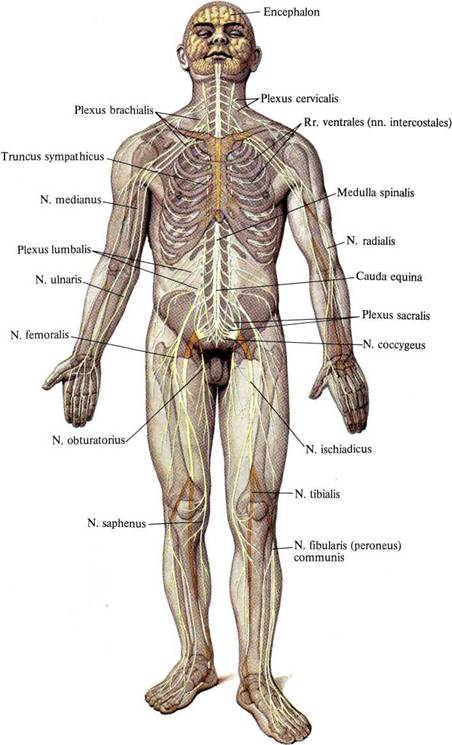 Периферична нервова система (systema nervosum periphericum) 
є частиною нервової системи, яка знаходиться за межами головного і спинного мозку. 

Через периферичну нервову систему головний і спинний мозок здійснює регуляцію функцій усіх систем, апаратів, органів і тканин. 

На відміну від ЦНС, периферична нервова система не має захисту у вигляді гематоенцефалічного бар'єру або кісток, тому вона може бути пошкоджена механічно, або в результаті впливу токсинів.
Периферична нервова система (ПНС) утворена: 

Вузлами (ganglia): 
черепними 
спинномозковими
вегетативними 
Нервами: 
спинномозкові нерви (nn. spinales) - 31 пара
черепномозкові нерви (nn.cranialis) - 12 пар
Нервовими сплетеннями:
соматичними
вегетативними
Нервовими закінченнями: 
чутливими 
руховими
З функціональної точки зору периферична частина нервової системи складається з провідників, що сполучають нервові центри з рецепторами і робочими органами.
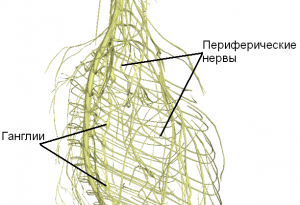 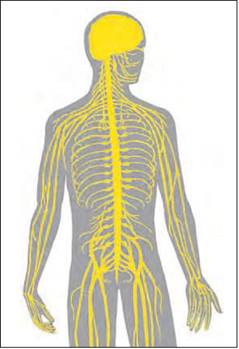 Периферичні нерви утворені пучками нервових волокон (мієлінізованих і немієлінізованих). Це відростки нейронів передніх рогів спинного мозку, спинномозкових вузлів, або вузлів черепних нервів.
Нервові волокна об’єднані сполучнотканинними компонентами (оболонками): 
Ендоневрій (endоneurium) – це тонкі прошарки пухкої сполучної тканини між окремими нервовими волокнами. 
Периневрій (perineurium) – це тонка сполучнотканинна оболонка, що оточує пучки нервових волокон.
Епіневрій (epineurium) – це зовнішня пухка сполучнотканинна оболонка нерва, що зв’язує в ціле пучки нервових волокон, кількість яких залежить від діаметра нерва і може складати від одного до кількох десятків. У епіневрії зустрічаються жирові клітини, проходять кровоносні, лімфатичні судини і тонкі пучки нервових волокон. Іннервація оболонок нервів здійснюється гілками, що відходять від даного нерва.
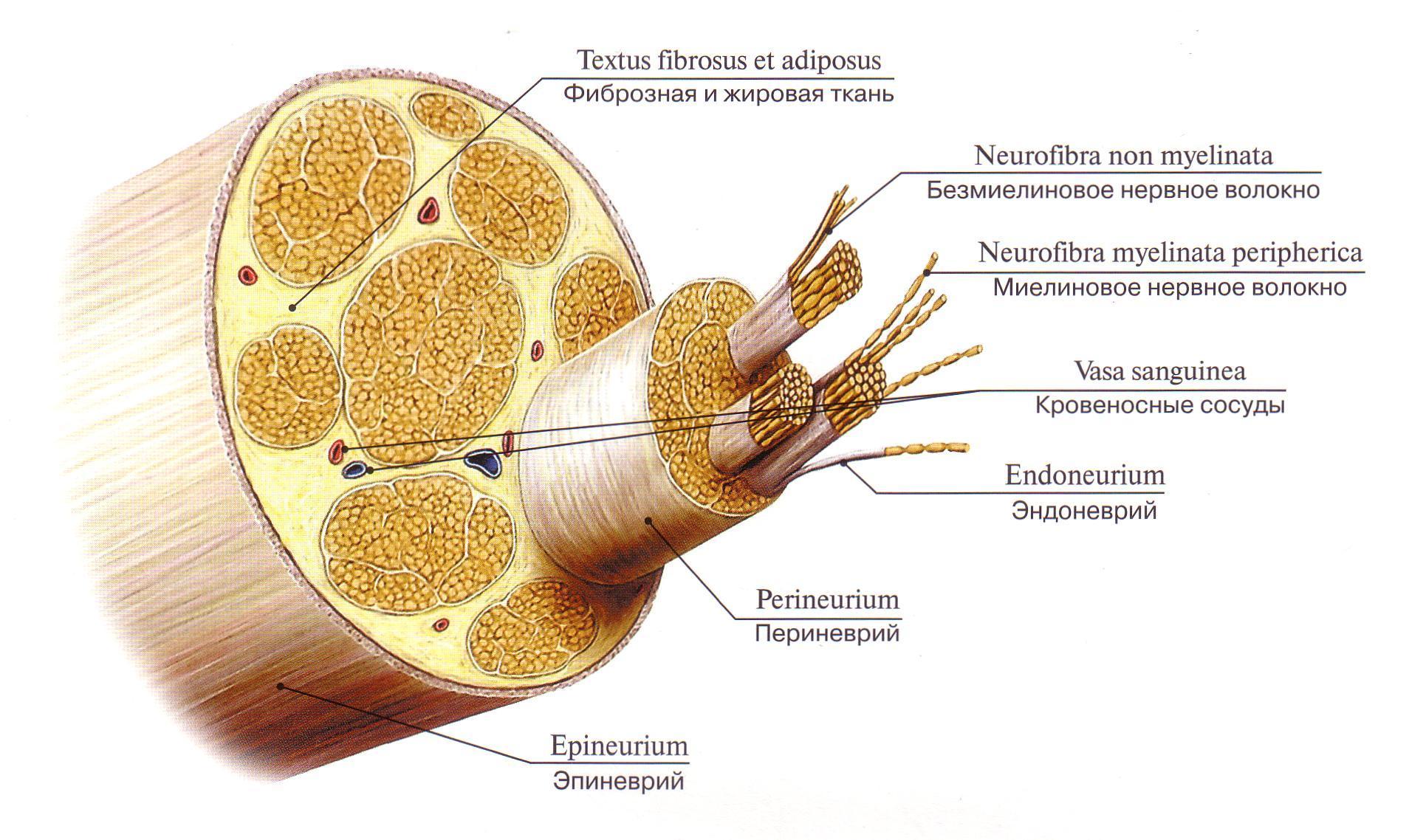 Нерви бувають різної довжини і товщини. Довші нерви розташовані в тканинах кінцівок, особливо нижніх. Найдовшим черепним нервом є блукаючий. 
Нерви великого діаметру називають нервовими стовбурами (trunci), відгалуження нервів – гілками (rami). 
Товщина нерва і розміри ділянки, що іннервується, залежать від кількості нервових волокон у нервах. 
У великих нервах волокна по ходу нерва можуть переходити з одного пучка в іншій, тому товщина пучків, кількість нервових волокон в нервах неоднакові на всьому протязі.
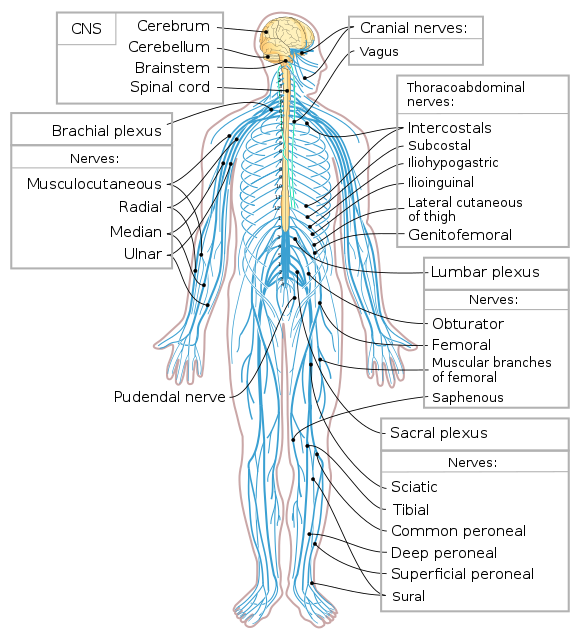 Розрізняють два види нервових волокон:
безмієлінові, товщиною 1-4 мкм; 
мієлінові: 
товсті (3-22 мкм), 
середні та тонкі (1-3 мкм).
Нервові волокна складаються з центрально розміщеного відростка нейрона (осьового циліндра), оточеного оболонкою із шваннівських клітин (лемоцитів).
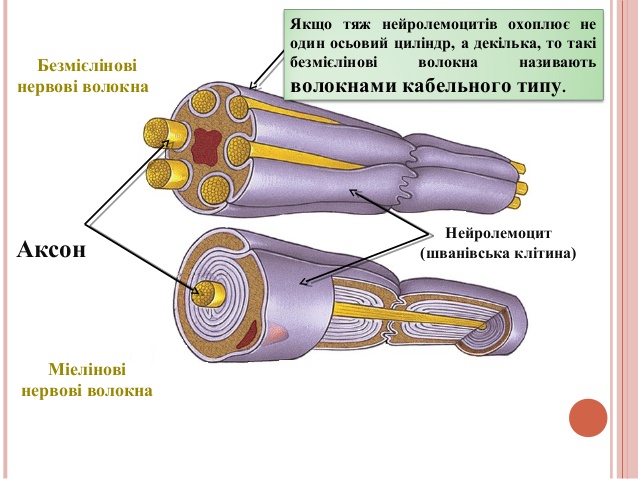 Клітини Шванна синтезують білки, утворюють мієлін і розглядаються як аналоги олігодендроцитів у ЦНС. 
При цьому, на відміну від олігодендроцита, кожна клітина Шванна мієлінізує один аксон. 

Мієлін у ПНС – це компактна структура зі змінених плазматичних мембран шваннівської клітини (в ЦНС – олігодендроцита), спірально закручених навколо аксонів. 80 % маси мієліну складають ліпіди, 20 % – білки. 

Вміст мієлінових і безміелінових волокон в нервах різна. Так, в ліктьовому нерві кількість середніх і тонких мієлінових волокон становить від 9 до 37%, в променевому - від 10 до 27%; в шкірних нервах - від 60 до 80%, в м'язових - від 18 до 40%.
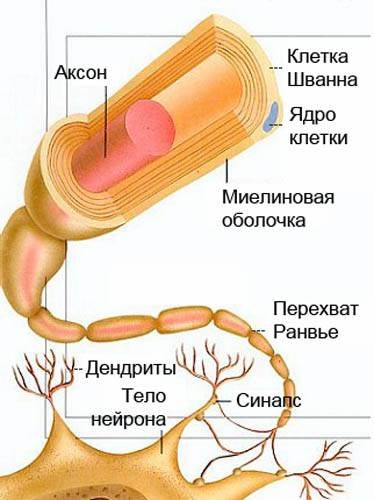 Мієлінові нервові волокна в периферійному нерві характеризуються високою швидкістю проведення нервових імпульсів (до 120 м/с). 
Мієлінові нервові волокна містять осьові циліндри великого діаметра, оточені мієліновою оболонкою, навколо якої розташована нейролема, утворена тонким шаром цитоплазми і ядром шваннівської клітини. 
Утворення мієлінової оболонки в периферійному нерві починається з занурення осьового циліндра у шваннівську клітину і супроводжується формуванням довгого мезаксона, який починає обертатись навколо аксона.
По мірі збільшення числа витків у процесі дозрівання мієліну вони розташовуються щільніше і частково зливаються; проміжки між ними заповнені цитоплазмою шваннівської клітини.
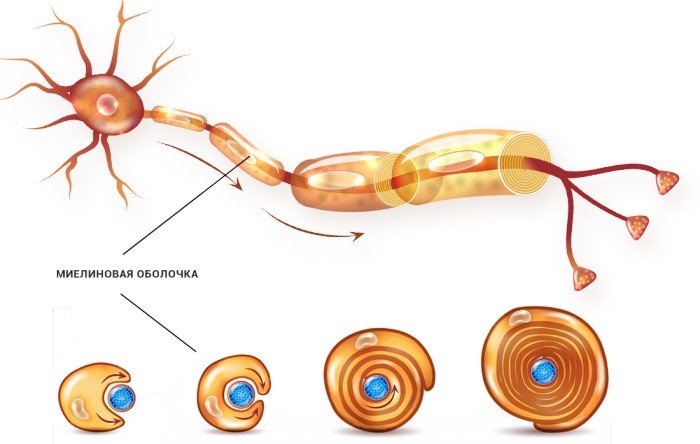 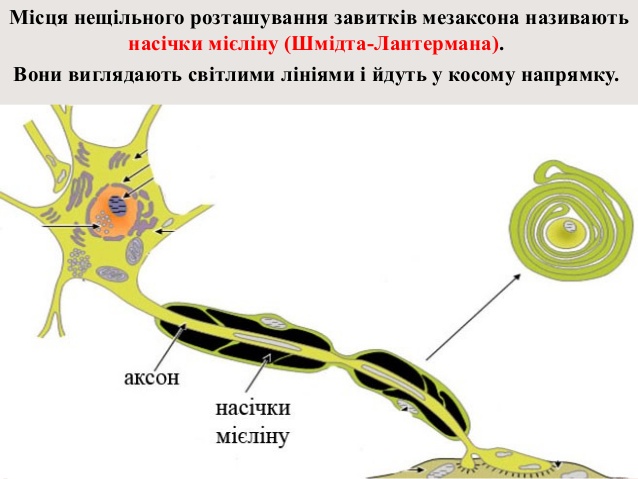 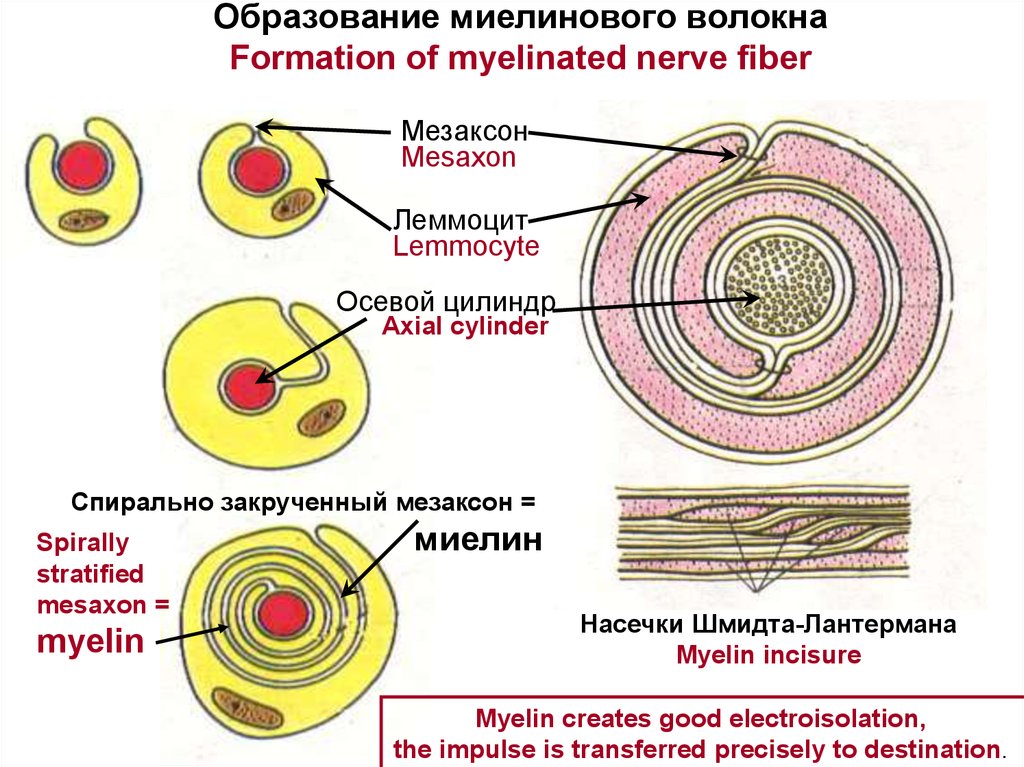 Сегменти мієліну відокремлені один від одного малими сегментами, в яких оголений аксон оточений інтерстиціальним простором. Ці сегменти називаються перехватами, або перетяжками Ранв’є  і є місцем знаходження множинних натрієвих каналів. 
Довжина міжперехватних ділянок пропорційна діаметру волокна. Так, при діаметрі 10-20 мкм довжина проміжку між перехватами становить 1-2 мм.
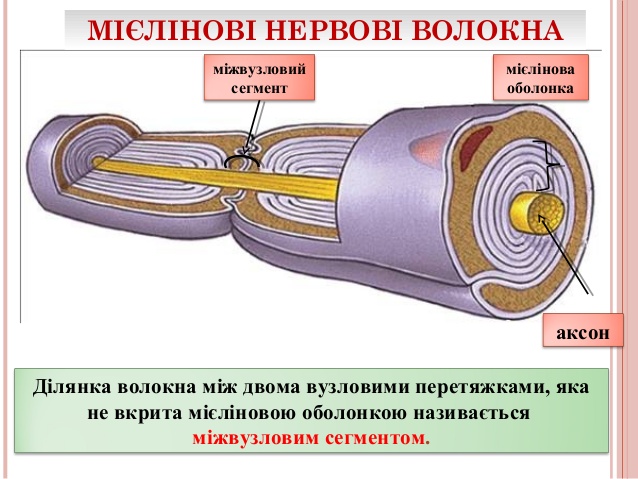 Коли мембрана аксона збуджена, згенерований електричний імпульс не може пройти через високорезистентну оболонку мієліну і виходить назовні та деполяризує аксональну мембрану на наступному перехваті. 
Розповсюдження деполяризації в мієліновому волокні здійснюється стрибками від вузла до вузла (сальтаторно).
Швидкість проведення збудження прямо пропорційна діаметру волокна і довжині між перехватами Ранв’є (чим більший діаметр і довші інтервали, тим вища швидкість).
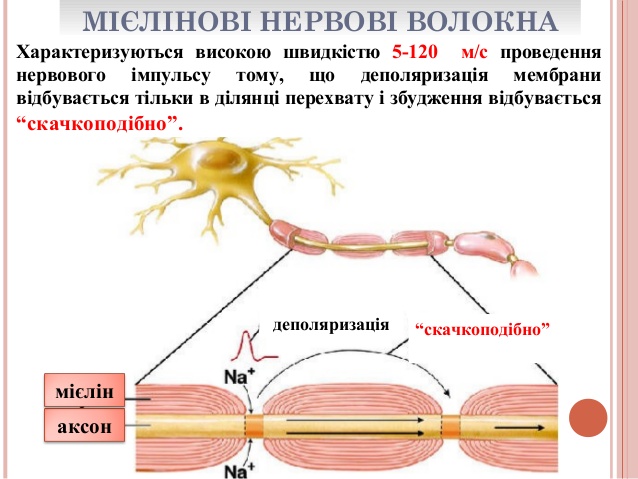 Безмієлінові нервові волокна утворюються шляхом занурення осьового циліндра (аксона або дендрита) у цитоплазму шваннівських клітин. При цьому плазмолема шваннівської клітини прогинається, оточуючи аксон, і утворює дублікатуру – мезаксон. Поверхня безмієлінового волокна вкрита базальною мембраною,  перетяжок Ранв’є не утворює.
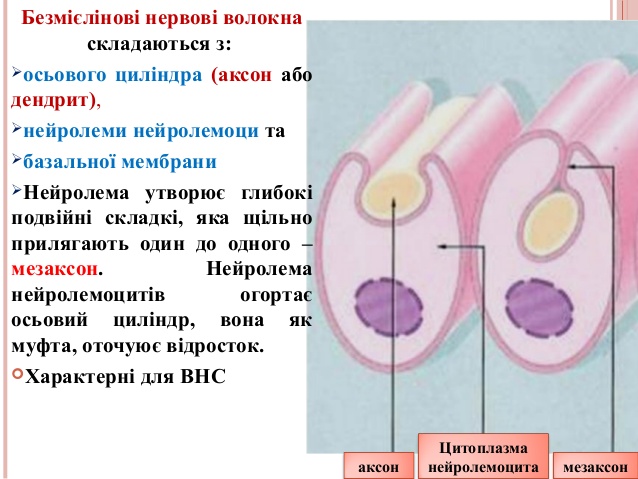 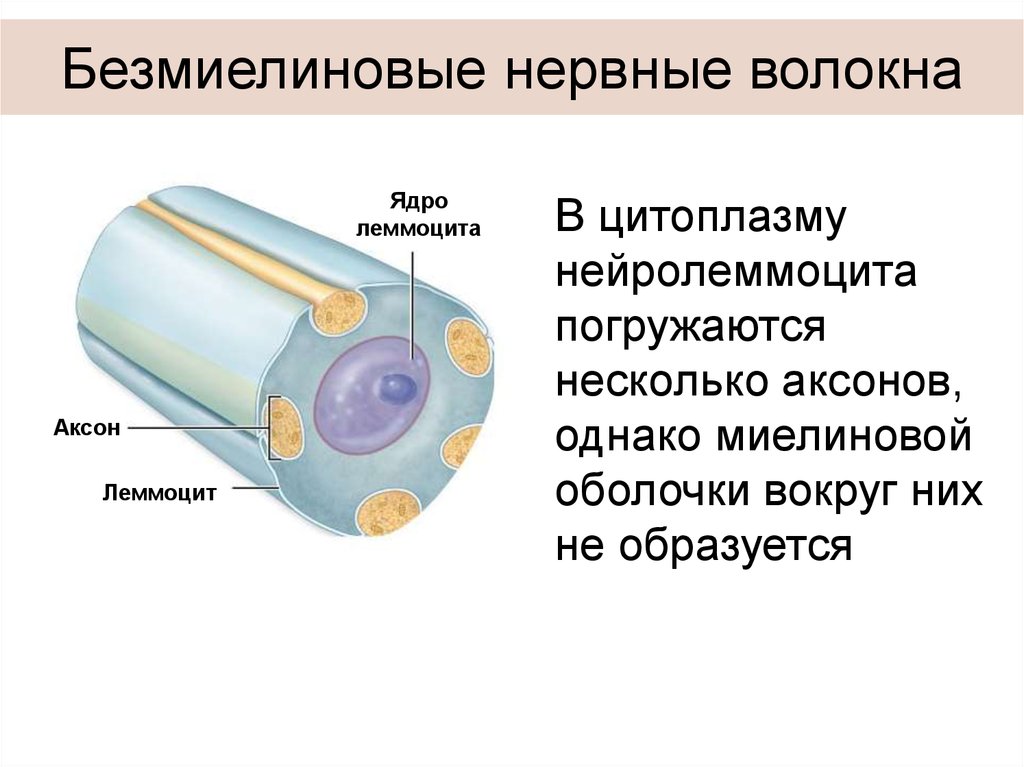 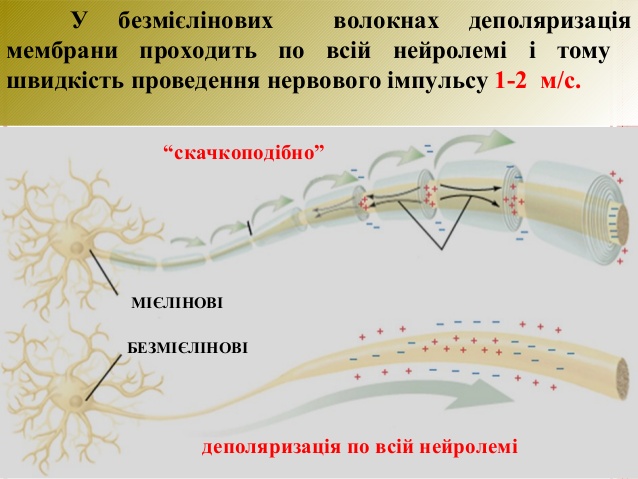 Безмієлінові нервові волокна в периферичному нерві розміщуються переважно у складі вегетативної нервової системи
Властивості нервових волокон:
збудливість 
лабільність
Збудливість і лабільність мієлінових волокон вища, ніж безмієлінових. 
Мієлінові волокна можуть відтворювати до 1000 імпульсів за 1 с.
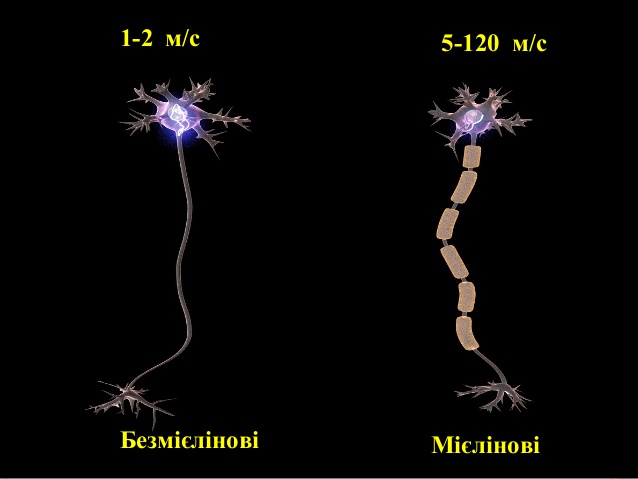 Закони проведення збудження по нервових волокнах:
1) закон ізольованого проведення збудження;
2) закон анатомічної і фізіологічної цілісності нервового волокна;
3) закон двостороннього проведення збудження;
4) закон практичної невтомлюваності нервових волокон;
5) закон прямо пропорційної залежності швидкості проведення імпульсу від діаметра нервового волокна.
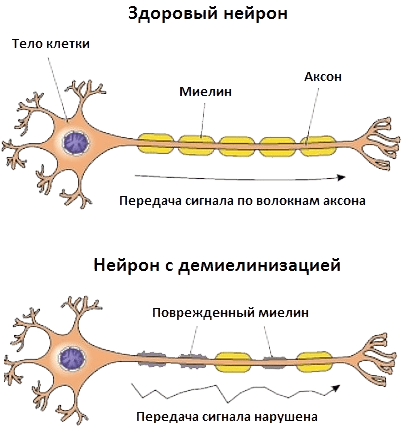 Залежно від будови і виконуваної функції розрізняють нерви:
 
Чутливі нерви сформовані відростками (дендритами) нейронів чутливих вузлів черепних нервів або спинномозкових вузлів. 
Рухові нерви складаються з відростків (аксонів) нервових клітин, що лежать в рухових ядрах черепних нервів або в ядрах передніх стовпів спинного мозку. 
Вегетативні нерви утворені відростками клітин вегетативних ядер черепних нервів або бічних стовпів спинного мозку. 
В периферичній нервовій системі людини переважають змішані нерви, що містять ті та інші волокна.
Залежно від органу, що іннервується, розрізняють:
Шкірні (поверхневі) нерви, що розташовуються в підшкірній жировій клітковині на поверхні фасції тіла. 
Шкірні нерви та їх гілки не супроводжуються кровоносними і лімфатичними судинами та містять чутливі (аферентні) нервові волокна, що іннервують шкіру, і вегетативні волокна, що іннервують шкірні залози, гладкі м'язи, що піднімають волосся, судини, тканинні елементи.
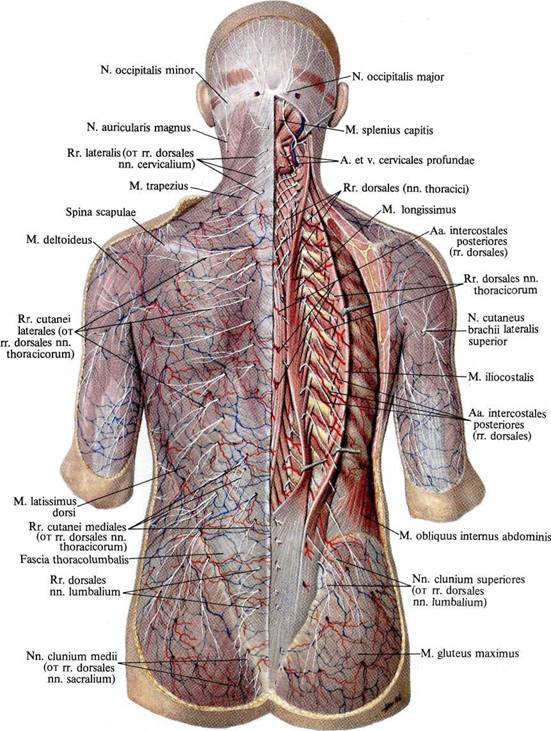 М'язові (глибокі) нерви, що розташовуються під фасцією, між м'язами і зберігають сегментарний план іннервації тіла людини. 
М'язові нерви та їх гілки входять до складу судинно-нервових пучків і містять рухові (еферентні), чутливі (аферентні) і вегетативні нервові волокна, що іннервують м'язи, суглоби, кістки, судини.
Області розподілу нервів або їх гілок не обмежуються ділянкою, що походить з одного сегмента (метамера), а заходять на сусідні сегменти тіла - похідні вище- і нижчерозташованих метамерів.
У будові периферичної нервової системи є ряд закономірностей:
нерви є парними і розходяться симетрично в сторони від головного і спинного мозку, що лежить по осьовій лінії тіла;
нерви, подібно до артерій, йдуть до органів по найкоротшому шляху. Якщо в процесі внутрішньоутробного розвитку орган переміщується, то нерв подовжується і слідує за ним;
нерви, що іннервують м'язи, формуються при злитті корінців спинномозкових нервів, які відповідають сегментам спинного мозку і міотомам, з яких походять ці м'язи. При подальшому переміщенні м'язів джерело іннервації зберігається поблизу зони закладки. М'язи, які утворюються з кількох міотомів, іннервуються нервами, до складу яких входять нервові волокна, відповідні міотомам, що дають початок м'язам;
нервові стовбури супроводжують артерії, вени, лімфатичні судини, утворюючи судинно-нервові пучки, розташовані на згинальних поверхнях кінцівок, будучи захищеними сполучнотканинними піхвами, м'язами.